Лекція № 3 Оцінка ефективності застосування ЛФК
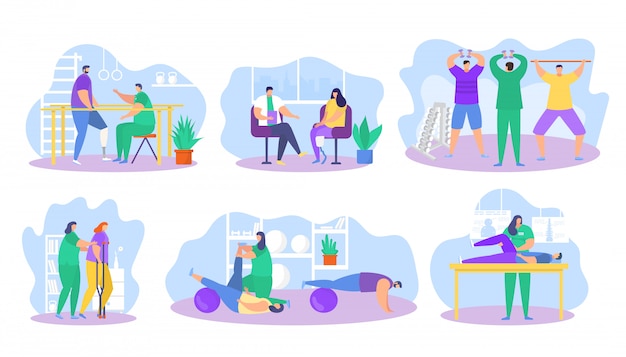 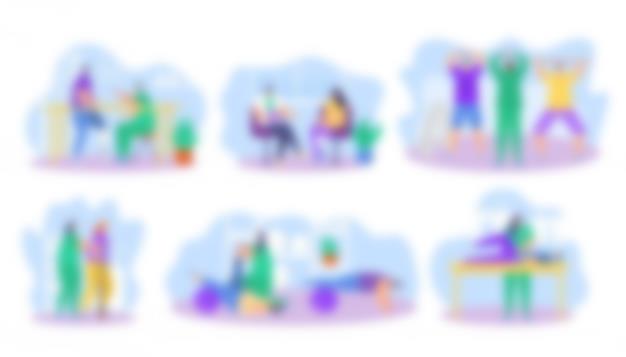 План:1. Особливості складання комплексів ЛФК. 2. Періоди застосування ЛФК3. Рухові режими ЛФК. 4. Оцінка ефективності.
1. Особливості складання комплексів ЛФК
Щоб провести процедуру лікувальної гімнастики, необхідно спочатку скласти схему процедури, а потім, відповідно до схеми, описати приблизно комплекс вправ ЛГ, їх характер.
1. Особливості складання комплексів ЛФК
При складанні комплексу ЛГ деталізують особливості виконання кожної вправи. Описуючі комплекс вправ, додержуються такої форми: Характер вправ
1. Особливості складання комплексів ЛФК
Складаючи комплекс вправ, керуються схемою процедури. Визначають число вправ, вид вправи, її висхідні положення, темп виконання кожної вправи. У подальшому вправи поділяють за розділами, або частинами, з таким розрахунком, щоб у вступному розділі було кілька загально-гігієнічних, загально-розвантажувальних вправ, декілька – спеціальних та дихальних вправ.
	Основна частина включає більшість спеціальних вправ. Слід зауважити, що методика ЛФК залежить від кожного конкретного випадку, діагнозу, стадії захворювання, індивідуальних особливостей хворого, рівня його фізичного стану, віку та наявності супутніх захворювань. 
	Складаючи комплекс ЛГ, необхідно дотримуватись поступовості, послідовності, розсіювати навантаження. Розсіювання навантаження передбачає застосування вправ на потягування, нахили тулуба, повороти тулуба з елементами розслаблення. 
	Послідовність вправ – від простих до складних. Важливе значення має вибір вихідних положень тіла, темп виконання вправ, точність виконання, амплітуда рухів. 
	Дозування навантажень здійснюють за числом повторень, або за часом. При складанні вправ необхідно поступово ускладнювати вправи для збільшення функціональних можливостей організму, при цьому враховувати стан хворого, режим лікування, період захворювання. 
	Для проведення процедур ЛФК встановлено розрахунковий час: 
	- гострий, підгострий періоди – 15 хв.; 
	- хронічна форма захворювання – індивідуальна методика – 25 хв.; 
	- групова методика – 35 хв.
2. Періоди застосування ЛФК
В результаті комплексного лікування поступово змінюється клінічний перебіг захворювання. І загальний стан хворого, що змінює форми та методики занять ЛФК. 
	Розрізняють три періоди застосування ЛФК: 
	1-й період (вступний) – щадний - застосовується при виражених анатомічних і функціональних порушеннях ушкодженого організму або органу. Завданням цього періоду є покращення нервово – психічного стану пацієнта, попередження ускладнень, стимуляція трофічних та компенсаторних процесів. ЛФК застосовують у формі лікувальної та ранкової гігієнічної гімнастик. При цьому комплекси складаються з 75 % загально-розвиваючих та дихальних вправ і 25 % спеціальних вправ. Тривалість – 5-10 хв. 
	2-й період (основний) – функціональний – пов’язаний з покращенням загального стану хворого, відновленням анатомічної цілісності організму, однак функціональні порушення окремих його частин, органів, або організму в цілому – поки ще зберігаються. Основне завдання цього періоду - відновлення функцій ушкодженого організму, окремого органа або системи, підготовка до більше неня фізичних навантажень та зміни рухового режиму. Застосовуються форми ЛФК 1-го періоду, спортивно прикладні вправи – ходіння, метання, елементи побутових рухів та ін. В комплекс вправ включають 50 % - загальнорозвиваючих та дихальних і до 50 % - спеціальних. Тривалість гімнастики – 15 – 25 хв. 
	3-й період (заключний) – тренувальний – призначається після завершення процесу одужання (анатомічного), при відновлення функціональної активності ушкодженого органу, але в умовах, коли людський організм ще не здатен витримувати звичайні фізичні навантаження. Основними завданнями цього періоду є виховання впевненості хворого у цілковите одужання (мала психотерапія), відновлення працездатності, удосконалення функції заміщення та пристосування пацієнта до змінених хворобою умов життя. В комплекс ЛФК входять до 25 % загально розвиваючих вправ, і 75 % вправ спеціальних. Тривалість заняття – 30 –45 хв. І та ІІ періоди застосовують в основному під час стаціонарного лікування, ІІІ період – на етапі реабілітації в реабілітаційному центрі, поліклініці, в санаторії.
3. Рухові режими ЛФК
1. Лікарняний період: 
	а) суворий ліжковий режим – активність хворого різко обмежена; 
	б) ліжковий режим – характеризується активною поведінкою хворого в ліжку (самостійно приймає їжу, самостійно приймає положення “сидячи”, здатен частково виконувати комплекс ранкової гігієнічної та лікувальної гімнастики; 
	в) напівліжковий режим (палатний) – це перебування хворого в ліжку половину денного часу, решта – сидячи або в ходінні; 
	г) вільний режим - пацієнт більшу частину денного періоду перебуває за межами палати. Окрім форм ЛФК, йому призначаються спортивноприкладні вправи, працетерапія, заняття на тренажерах, гідрокінезотерапія.
3. Рухові режими ЛФК
2. Після-лікарняний період реабілітації (в реабілітаційному центрі, поліклініці, санаторії): 
	а) щадний режим – подібний до вільного режиму стаціонарного етапу; 
	б) щадно – тренуючий – передбачає застосування всіх форм ЛФК. Широко використовується теренкур, прогулянки, ігри екскурсії, біг, водні та сонячні процедури; 
	в) тренуючий режим – якнайповніше використовуються всі засоби та форми ЛФК. Інтенсивність вправ велика. 
	Щоб провести процедуру ЛФК, необхідно спочатку скласти схему процедури а потім, відповідно до схеми, описати приблизно комплекс вправ. Схему (приблизно) складають за такою формою. Зазначають спрямованість дії гімнастичних вправ (загально-рухові та спеціальні) для збільшення рухомості та координації. Дозування навантажень здійснюють за числом повторювань.
4. Оцінка ефективності
При застосуванні ЛФК слід визначити її ефективність, щоб контролювати правильність підбору фізичних вправ. Розрізняють такі види контролю: 
	1. Експрес–контроль – застосовується для оцінки ефективності одного заняття. Для цього вивчають безпосередню реакцію хворого на фізичне навантаження. Проводять лікарсько – педагогічний контроль – спостереження: визначається частота серцевих скорочень (ЧСС), дихання та АТ до-, під час та після заняття. Отримані дані дають змогу побудувати фізіологічну криву навантаження що при правильно спланованому занятті поступово підвищується у вступній частині, досягає свого максимуму в середині основної частини і знижується у заключній частині заняття. 
	2. Поточний контроль – проводиться протягом всього періоду лікування не менше ніж 1 раз на 7 – 10 днів, а також при зміні рухового режиму. При цьому використовують клінічні дані, результати функціональних проб, показники інструментальних методів дослідження. 
	3. Етапний контроль – проводиться для оцінки всього курсу відновлювального лікування. Для цього перед початком занять ЛФК і при виході з лікарні поглиблено обстежують хворого. При цьому використовують антропометричні виміри, проводять функціональні проби, спеціальні методи дослідження, які б підтверджували стан того чи іншого органу або системи.
ДЯКУЮ ЗА УВАГУ!